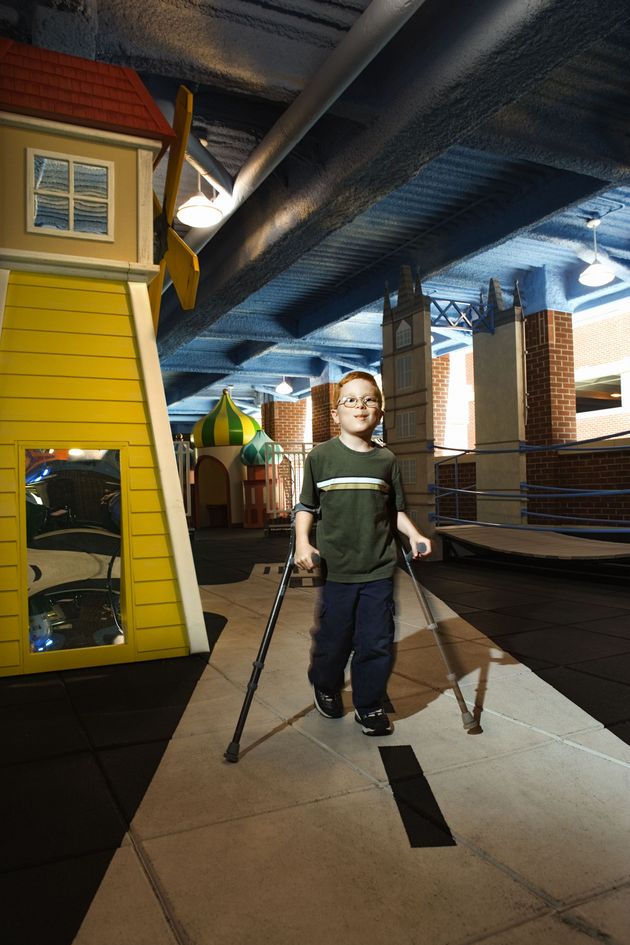 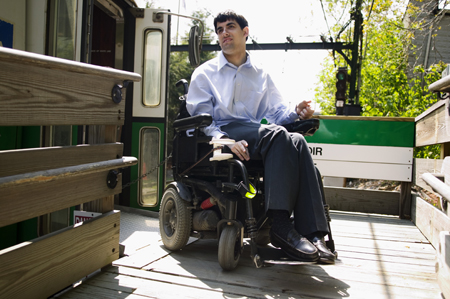 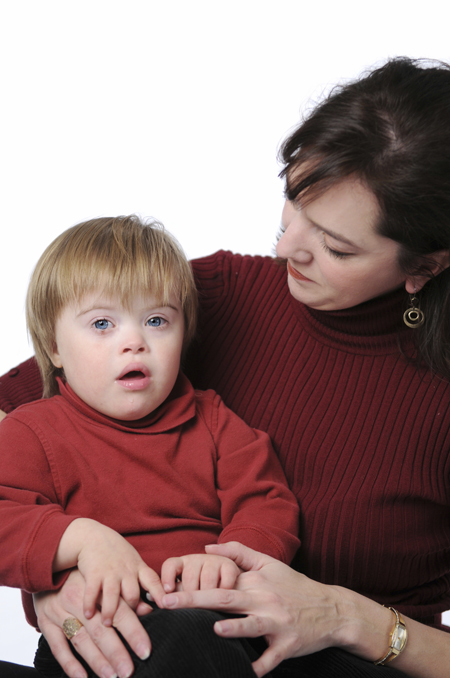 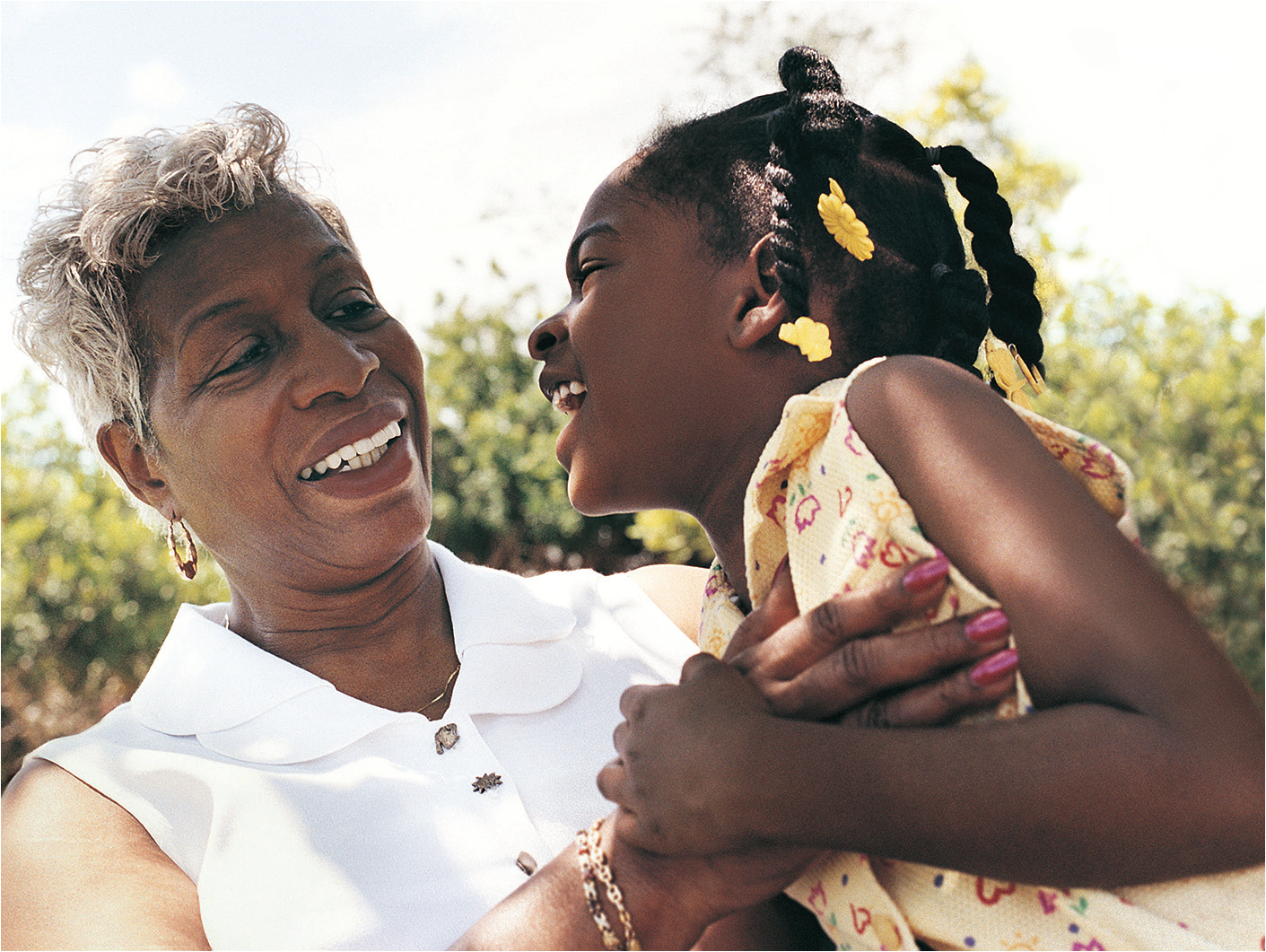 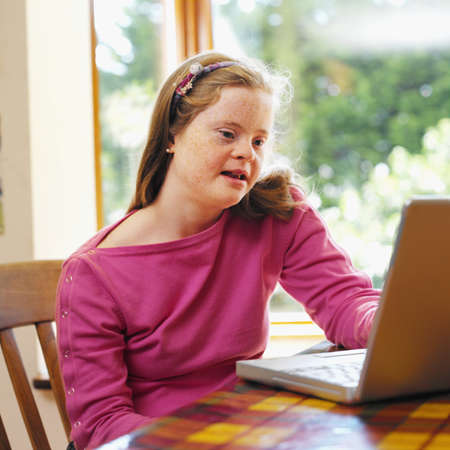 Special Needs Planning
Presented by: 
Deanna M. Eble, J.D.
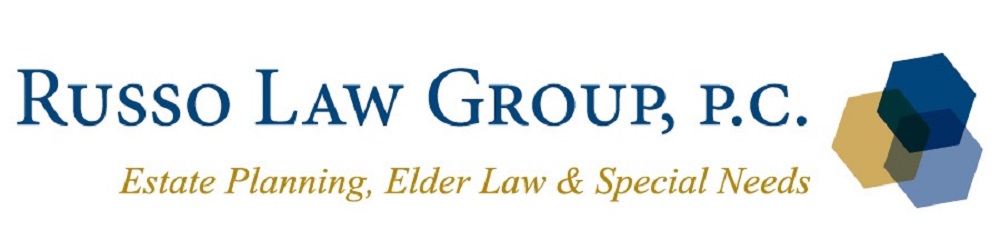 Garden City | Islandia | Lido Beach | Manhattan
phone 800-680-1717 | www. vjrussolaw.com
What We Will Cover
Special Needs Planning
Government Benefits
Socialization
Employment Opportunities
Housing Options
Exempt Trusts
Planning for Parents
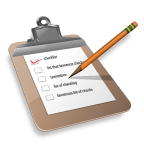 Russo Law Group, P.C. 
Copyright 2017
Role of Special Needs Planning Attorney
Preserving a child’s financial security and quality of life
Addressing key issues:
Understanding the role of public benefits
Making decisions about the future
Using estate planning/trusts to protect assets
Russo Law Group, P.C.
Copyright 2017
[Speaker Notes: New Field of Law
elder law became a “specialty” area of practice back in 1980s 
Lawyers USA – recently stated that the “special needs” attorney is a new specialty

Key issues:
Public benefits such as SSI and Medicaid

Decision making in the future when child “ages out” (18) – can child sign advance directives, or will a guardianship proceeding be needed?

- Use of effective legal documents to protect child’s assets – either their own assets or assets given to them or inherited by them]
Government Benefits
Money
Supplemental Security Income (SSI) 
Social Security
Medical
Private Insurance
Medicaid
Russo Law Group, P.C.
Copyright 2017
[Speaker Notes: SSI is means tested ($2,000) and transfers cannot happen within 3 years of applying.  You can apply at age 18
Can qualify for SSA if you have a work history or if disabled before the age of 22, not married and parent is retired and collecting SSA
Medicaid comes with SSI]
SSI and Medicaid
Financially means tested
Limited assets and income allowed
Medicaid Waiver Programs
Parental deeming stops at age 18 for SSI and age 21 for Medicaid
In-kind income may reduce SSI benefit
Russo Law Group, P.C.
Copyright 2017
CASE STUDY
Aging parent
Health Failing
No memorandum of intent
Guardian appointed but not changed when stand by Guardian unavailable
Disabled Child:
Living at Home
Collecting benefits
Co-dependant on mom
Russo Law Group, P.C. 
Copyright 2017
[Speaker Notes: Hamrich case
Mom taking care of daughter
Mom becomes incapacitated and needs guardianship then nursing home
Mom’s Guardianship causes court to take control over daughter and do an Article 81 over daughter
Daughter stopped going to day care, became dependant on mom.  No social skills and now terrified of group home
Parents always intended for house to become a group home so daughter could stay in home
House has to be sold and daughter needs a group home]
Socialization
Family Support Services
Support groups
Aid services
Importance of Group Activities
Day Care Programs
Russo  Law Group, P.C. 
Copyright 2017
[Speaker Notes: OPWDD
ARC
UCP]
Employent
There are programs available to parties receiving SSI who are still working
PASS program
Ticket to work
New York State also has employment opportunities through OPWDD
Russo Law Group, P.C. 
Copyright 2017
[Speaker Notes: If payments are stopped because earning are too high and you become able to work again because of our medical conidiation, you may ask SSA to restart benefits.  You wont have to file anew disability application if you make this request within 5 years after the month your benefits stopped. https://www.ssa.gov/pubs/EN-05-10095.pdf

If you are under age 22, go to school, or regularly attend a training program, SSA doesn’t count some of your earning.  In 2017, they don’t count up to $1,790 of your earnings a month (maximum of $7,200 for 2017) https://www.ssa.gov/pubs/EN-05-10095.pdf
PASS allows you to set aside money for such things as transportation to and from work, Tuition, books, fees, and supplies needed for school and training, employment services, equipment and tools for the job, etc. – Plan must be in writing and approved by social security in advance.]
Where will my Child Live?
Live Independently 
Live independently with supportive services
Live with a family member
Live in a group residence
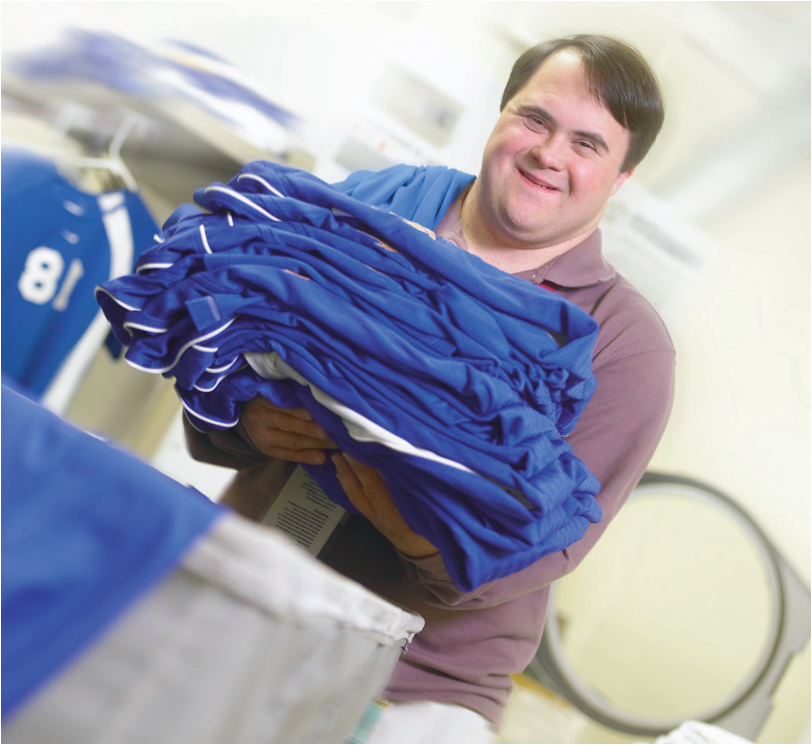 Russo Law Group, P.C.
Copyright 2017
What if your Child has Assets?
Special Needs Trusts
Pooled Trusts
Protects the assets and the income of a person who is disabled, while accessing Government benefits
Russo Law Group, P.C. 
Copyright 2017
Parents: Supplemental Needs Trust
Parent provides for assets and income to supplement his or her child’s needs
Protects assets from the Government
Allows Government benefits to be maintained by the Child
Russo Law Group, P.C.
Copyright 2017
Parents: Supplemental Needs Trust
Third Party SNT
Revocable or Irrevocable
Living or Testamentary
Funded with assets 
Theresa Community Trust
Russo Law Group, P.C.
Copyright 2017
Funding Exempt Trusts
Individual’s own assets
Medical Malpractice and Personal Injury settlements
Inheritances 
Monthly Income
Russo Law Group, P.C.
Copyright 2017
[Speaker Notes: Special Needs Trusts
d4a Trusts  - sometimes referred to as a “Pay Back Trust” or a “First Party Special Needs Trust”

Funded with assets of the special needs beneficiary to maintain or qualify for government benefits

Qualified Income Cap Trusts – sometimes called Miller Trusts
d4b Trusts
Limited number of states that are income cap states (NY is NOT an income cap state)

Pooled Trusts
d4C Trusts
Established and managed by a not-for-profit organization – typically one trust with sub-accounts for each beneficiary
Beneficiary transfers assets to pooled trust (exempt transfer)
Good for beneficiary with relatively small amount of assets]
Special Needs Trusts
Established by a parent, grandparent, legal guardian or court
For the sole benefit of the person with special needs under the age of 65
Maintain Government Benefits
With a Pay Back to New York State to be reimbursed for Medicaid paid
Russo Law Group, P.C.
Copyright 2017
[Speaker Notes: Again, this is the (d)(4)(a) trust

Can ONLY be established by a parent, grandparent, legal guardian or court…the glaring omission in this is that the trust cannot be established by the disabled beneficiary him or herself (someone who might be physically disabled, but mentally is fine – what if their grandparents and parents are deceased – would have to go to court to establish trust)

For the sole benefit of the person with special needs under the age of 65

Maintain Government Benefits – no penalty for funding trust

Must contain a provision that upon the beneficiaries death, New York State be reimbursed for Medicaid paid]
Pooled Trusts
Alternative to the Special Needs Trust
Over 20 Pooled Trusts in NY
For a list: http://wnylc.com/health/entry/4/
The Theresa Foundation Pooled Trust
NYSARC
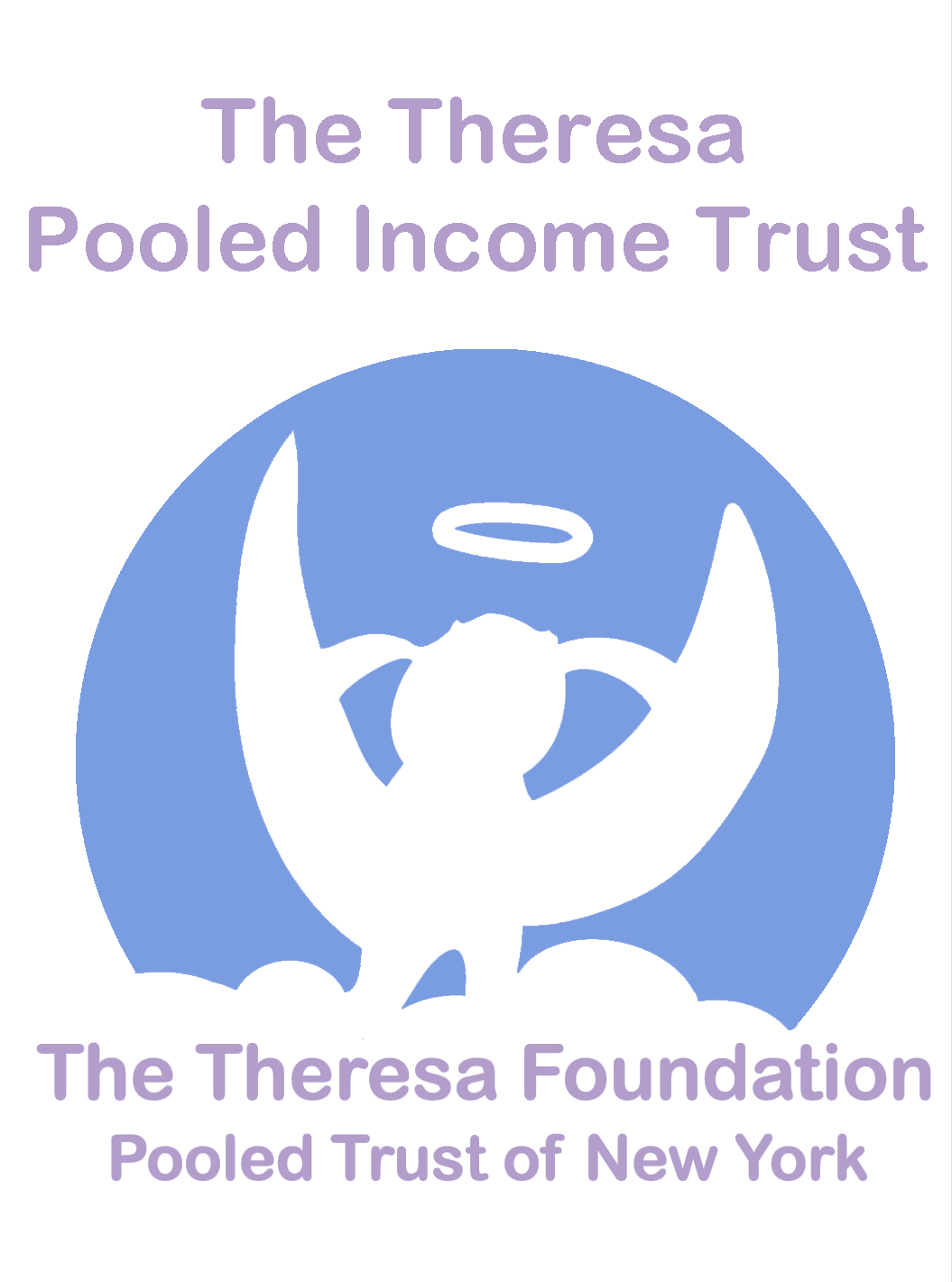 Russo Law Group, P.C.
Copyright 2017
Pooled Trusts - Rules
Trust Established by a not-for-profit organization
For the sole benefit of the person with a disability of any age
Caution: Medicaid transfer penalty rules
Russo Law Group, P.C.
Copyright 2017
[Speaker Notes: (C) A trust containing the assets of an individual who is disabled (as defined in section 1382c(a)(3) of this title) that meets the following conditions: 
(i) The trust is established and managed by a nonprofit association.
(ii) A separate account is maintained for each beneficiary of the trust, but, for purposes of investment and management of funds, the trust pools these accounts.
(iii) Accounts in the trust are established solely for the benefit of individuals who are disabled (as defined in section 1382c(a)(3) of this title) by the parent, grandparent, or legal guardian of such individuals, by such individuals, or by a court.
(iv) To the extent that amounts remaining in the beneficiary's account upon the death of the beneficiary are not retained by the trust, the trust pays to the State from such remaining amounts in the account an amount equal to the total amount of medical assistance paid on behalf of the beneficiary under the State plan under this subchapter.


Medicaid and SSI law permit "(d)(4)(C)" or "pooled trusts" for beneficiaries with special needs. Such trusts pool the resources of many beneficiaries, and those resources are managed by a non-profit association. Becoming part of a pooled trust may have advantages, depending on the situation. Pooling trust resources can reduce administrative fees, increase the total funds available for investment, and permit access to better investment opportunities. In addition, unlike individual disability trusts, which may be created only for those under age 65, pooled trusts may be for beneficiaries of any age and may be created by the beneficiary herself. But bear in mind that those over age 65 receiving Medicaid or SSI who make transfers to the trust will incur a transfer penalty. At the beneficiary's death the state does not have to be repaid for its Medicaid expenses on her behalf as long as the funds are retained in the trust for the benefit of other disabled beneficiaries. (At least, that’s what the federal law says; some states require reimbursement under all circumstances.) 

List of pooled trusts in NY

NYSArc Pooled Trust 

FEGS Community Trust 

Westchester Arc Foundation  Community Trust 1 and Community Trust 2 

CLC Supplemental Needs Pooled Trust 

New York State Pooled Trust


Mep - I will look for the rest of the ones that exist in NY – vjr

________________________]
Pooled Trusts - Rules
Account established by the disabled person,  parent, grandparent, legal guardian, the individual, or by court
Pay Back to New York State - to be reimbursed for Medicaid paid, unless the trust assets are left with the Trust
Russo Law Group, P.C.
Copyright 2017
[Speaker Notes: A trust containing the assets of an individual who is disabled (as defined in section 1382c(a)(3) of this title) that meets the following conditions: 
(i) The trust is established and managed by a nonprofit association.
(ii) A separate account is maintained for each beneficiary of the trust, but, for purposes of investment and management of funds, the trust pools these accounts.
(iii) Accounts in the trust are established solely for the benefit of individuals who are disabled (as defined in section 1382c(a)(3) of this title) by the parent, grandparent, or legal guardian of such individuals, by such individuals, or by a court.
(iv) To the extent that amounts remaining in the beneficiary's account upon the death of the beneficiary are not retained by the trust, the trust pays to the State from such remaining amounts in the account an amount equal to the total amount of medical assistance paid on behalf of the beneficiary under the State plan under this subchapter.


Medicaid and SSI law permit "(d)(4)(C)" or "pooled trusts" for beneficiaries with special needs. Such trusts pool the resources of many beneficiaries, and those resources are managed by a non-profit association. Becoming part of a pooled trust may have advantages, depending on the situation. Pooling trust resources can reduce administrative fees, increase the total funds available for investment, and permit access to better investment opportunities. In addition, unlike individual disability trusts, which may be created only for those under age 65, pooled trusts may be for beneficiaries of any age and may be created by the beneficiary herself. But bear in mind that those over age 65 receiving Medicaid or SSI who make transfers to the trust will incur a transfer penalty. At the beneficiary's death the state does not have to be repaid for its Medicaid expenses on her behalf as long as the funds are retained in the trust for the benefit of other disabled beneficiaries. (At least, that’s what the federal law says; some states require reimbursement under all circumstances.)]
Why Do We Need Pooled Trusts?
Maintaining Government Benefits
Beneficiary will have resources available for supplemental needs
Special needs individual and charity both benefit (a “win win” situation)
Russo Law Group, P.C.
Copyright 2017
[Speaker Notes: Gov’t benefits - Medicaid and SSI]
Pooled Trusts Procedures
Physician completes medical/disability documents
Beneficiary (or guardian) signs a Joinder Agreement
Joinder Agreement and any processing fee submitted to Trustee
Once accepted, beneficiary deposits money to the trust (exempt transfer for Medicaid)
Account is created for the sole benefit of the beneficiary
Russo Law Group, P.C.
Copyright 2017
Pooled Income Trusts
Person with a disability and on Medicaid
Can be a person of any age
Medicaid Planning technique to fund a Pooled Income Trust with excess income
Income in the Trust can be used for the benefit of the person with a disability
Russo Law Group, P.C.
Copyright 2017
[Speaker Notes: Individuals of any age who suffer from a disability who have “excess income,” may want to consider participating in a pooled income trust. Normally, such individuals would have to “spend down” their “excess income” in order to qualify or maintain their eligibility for Medicaid benefits. With a pooled income trust, however, the “excess income” can be contributed to the trust, and the trust will then use this money to pay for the beneficiary’s luxuries and necessities. In many cases, the pooled income trust will make it possible for the beneficiary to continue living in his own home or with relatives and qualify for Medicaid benefits.]
Who Benefits from a Pooled Trust?
Applicants/Recipients of needs-based government assistance programs such as SSI and Medicaid
Recipients of personal injury settlements
Recipients of medical malpractice settlements
Russo Law Group, P.C.
Copyright 2017
[Speaker Notes: No age was mentioned in the federal statute  (d4a under 65)

Medicaid – says transfer penalty for funding pooled trust 65 or older]
How Pooled Trusts Can Be Used
Medical procedures not otherwise covered
Housing costs
Entertainment expenses
Travel expenses
Guardian fees
Attorney fees
Any other expense not covered by government assistance
Russo Law Group, P.C.
Copyright 2017
[Speaker Notes: No age was mentioned in the federal statute  (d4a under 65)

Medicaid – says transfer penalty for funding pooled trust 65 or older]
How Trust Beneficiaries Receive Additional Value
Funds pooled for investment purposes allowing for more and better investment options
Professional trustee and management services even for small investments
Russo Law Group, P.C.
Copyright 2017
Decision Making
Parent Decides
If your child is under the age of 18
Parents Lose the Right to Make Decisions when your Child reaches age 18
A legal guardian needs to be appointed by the Court, UNLESS
Durable Power of Attorney, Health Care Proxy and Living Will
If your child has capacity and is 18 or older
Russo Law Group, P.C.
Copyright 2017
Planning for the Parents
Financial Plan for Family
Planning for your Child
Use of Life Insurance and Supplemental Needs Trust
Russo Law Group, P.C.
Copyright 2017
[Speaker Notes: Mention Brown Family]
Memorandum of Intent
Working Together: 	                                                  A Guide for Family,                                                          Friends and Advocates
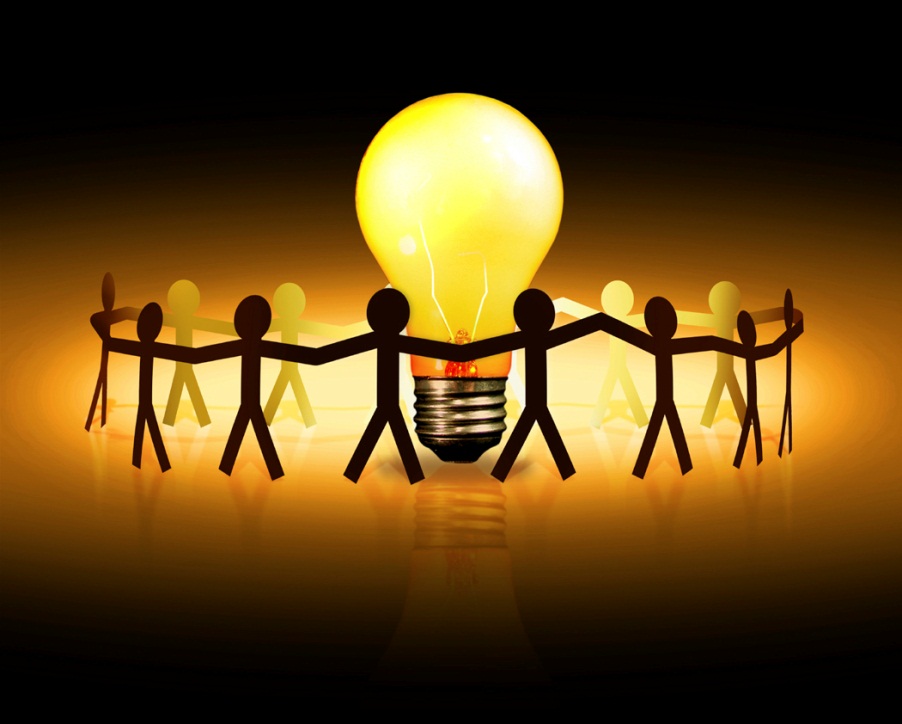 Russo Law Group, P.C.
Copyright 2017
What Parents Should Do
Create Memorandum of Intent
Implement a Comprehensive Estate Plan
Consider financial and legal needs of the person with special needs
Fund Trusts for the benefit of the person with special needs
Supplemental Needs Trust or
Community Pooled Trust
Russo Law Group, P.C.
Copyright 2017
[Speaker Notes: Memorandum of Intent is a roadmap to those who may be caring for your child in the future – you will provide them with all of the personal and practical things they will need to know

If there is an SNT in place, anyone wishing to bequest assets from a retirement plan, insurance policy, etc. should be told to name the SNT, rather than the child, as beneficiary.

Parents with more than one child who wish to pass assets equitably can provide for the child with special needs by funding the SNT with life insurance.

Funding an irrevocable SNT removes the transferred assets from the parent’s taxable estate.]
Legal Resources
Academy of Special Needs Planners (ASNP)
www.specialneedsanswers.com 
National Academy of Elder Law Attorneys (NAELA)
www.naela.com 
Special Needs Alliance (SNA)
www.specialneedsalliance.com
Russo Law Group, P.C.
Copyright 2017
[Speaker Notes: ASNP – website – great resource

Law firm site -   vjrussolaw.com]
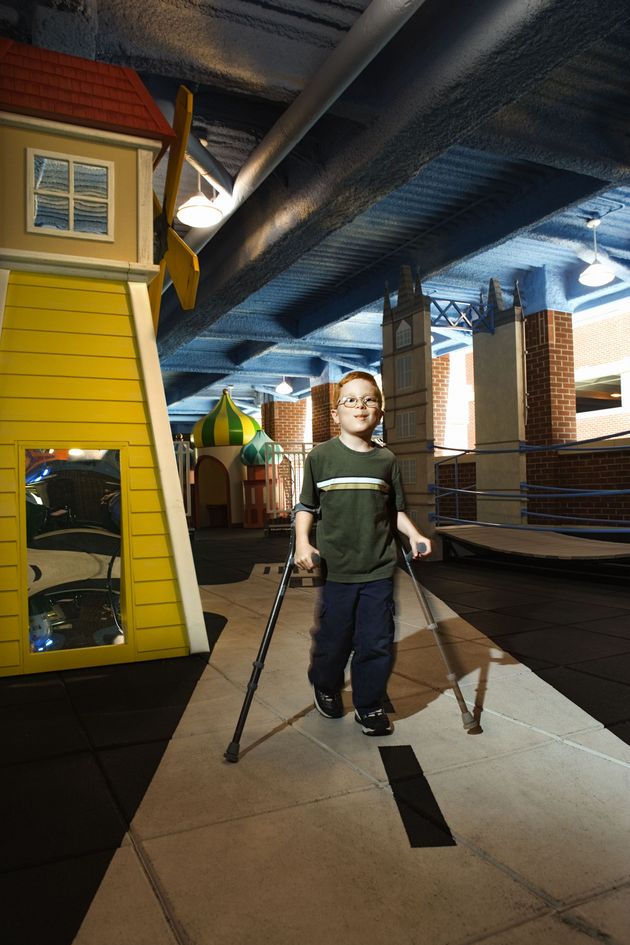 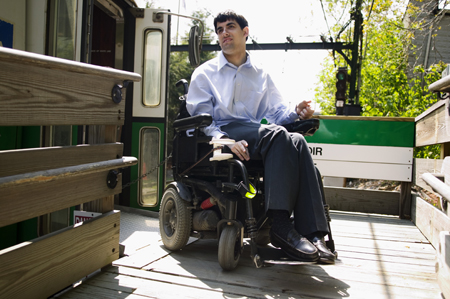 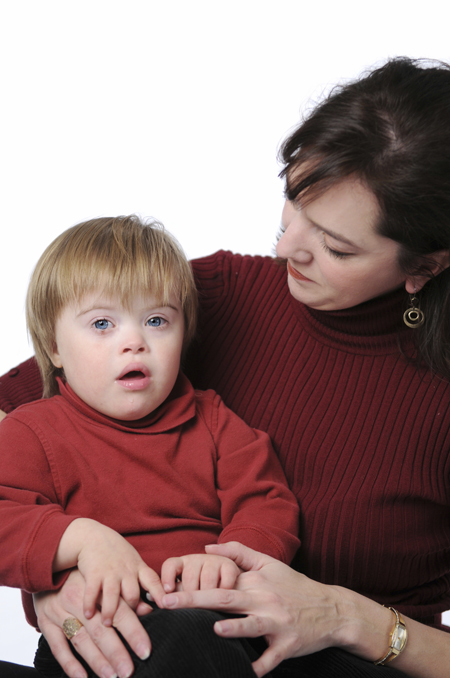 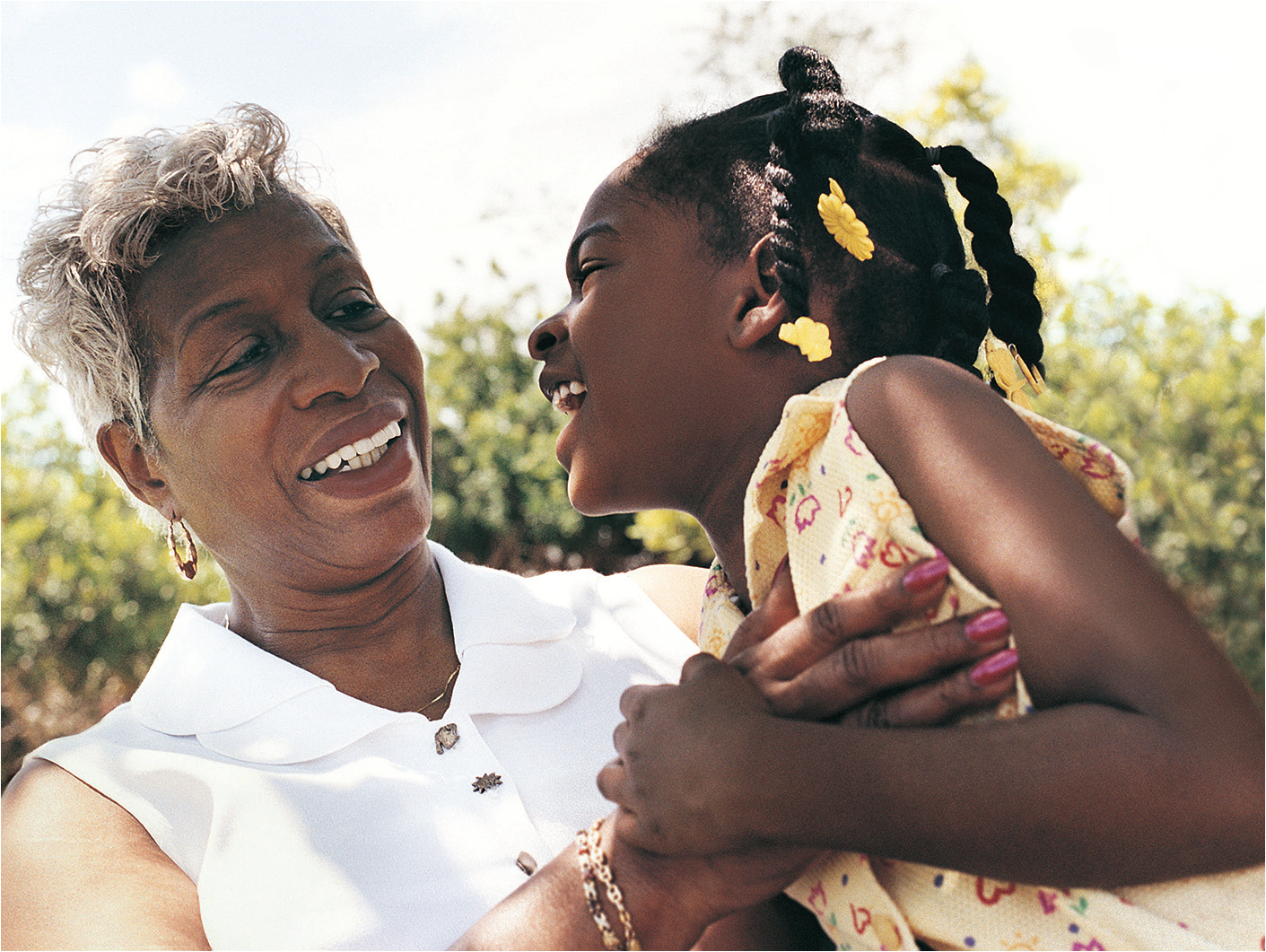 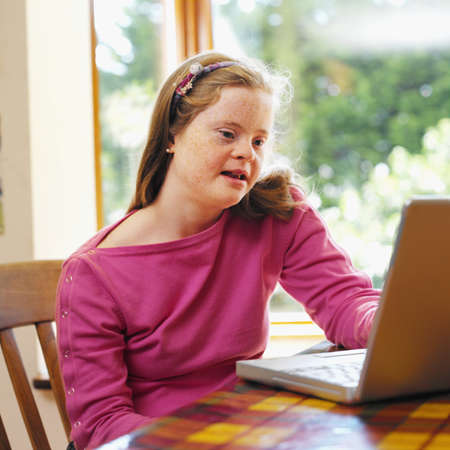 Special Needs Planning
Presented by: 
Deanna M. Eble, J.D.
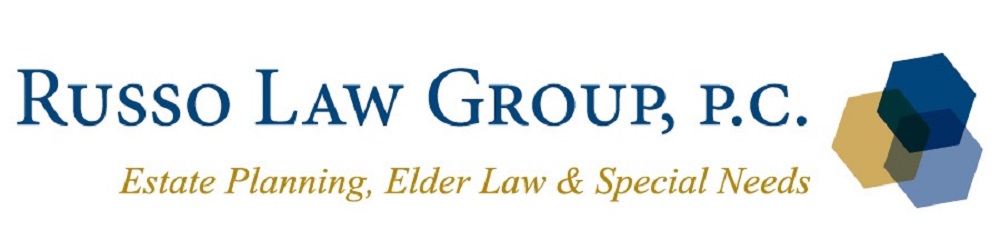 Garden City | Islandia | Lido Beach | Manhattan
phone 800-680-1717 | www. vjrussolaw.com